AlgoritmerPatience Diff & Længste Voksende DelsekvenserGerth Stølting Brodal
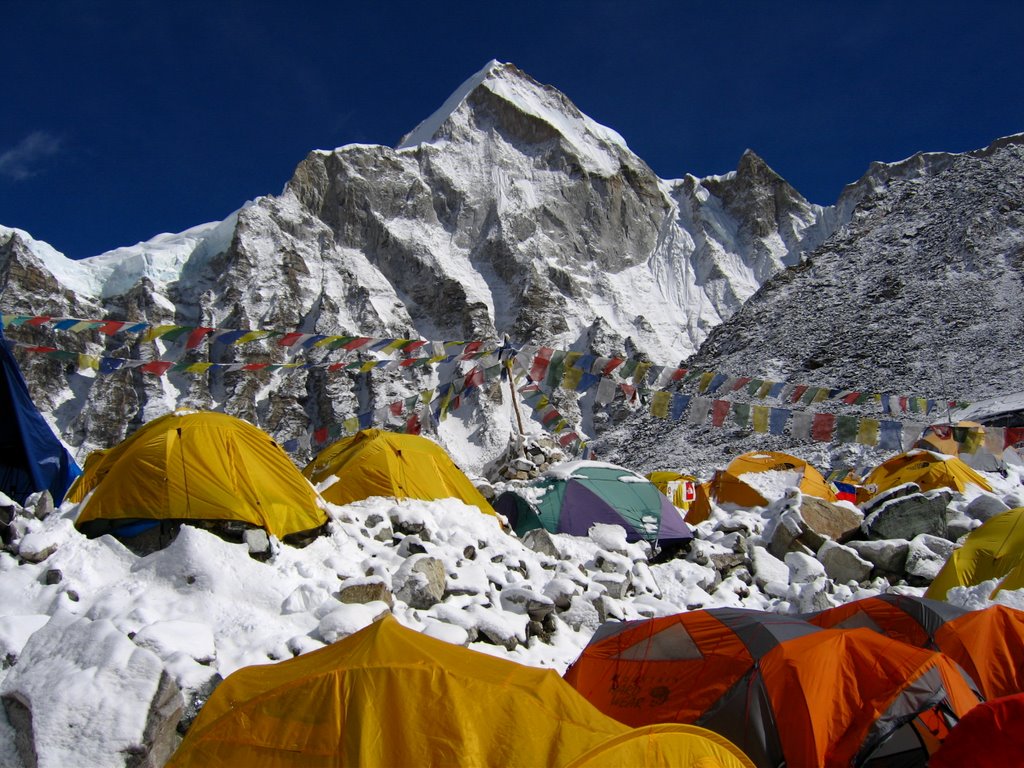 [Speaker Notes: Teltstangsfoldning, øvre og nedre grænser log_2 n]
Søgning i Sorteret Liste
3
7
9
11
13
27
33
37
42
89
1+ log2 n  sammenligninger
$ diff A.c B.c
3,4c3
< // Frobs foo heartily
< int frobnitz(int foo)
---
> int fib(int n)
6,7c5
<     int i;
<     for(i = 0; i < 10; i++)
---
>     if(n > 2)
9,10c7
<         printf("Your answer is: ");
<         printf("%d\n", foo);
---
>         return fib(n-1) + fib(n-2);
11a9
>     return 1;
14c12,13
< int fact(int n)
---
> // Frobs foo heartily
> int frobnitz(int foo)
16c15,16
<     if(n > 1)
---
>     int i;
>     for(i = 0; i < 10; i++)
18c18
<         return fact(n-1) * n;
---
>         printf("%d\n", foo);
20d19
<     return 1;
25c24
<     frobnitz(fact(10));
---
>     frobnitz(fib(10));
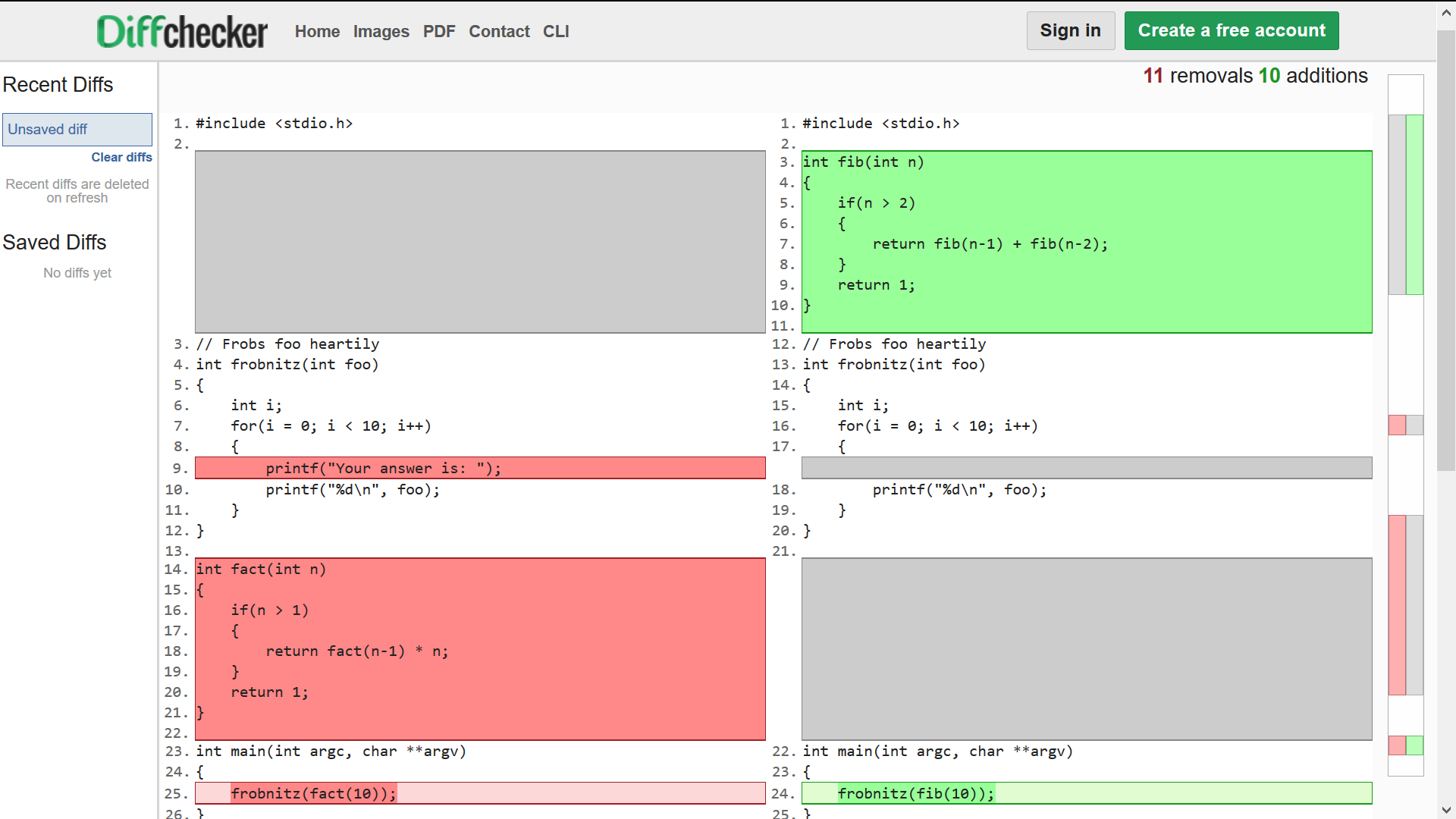 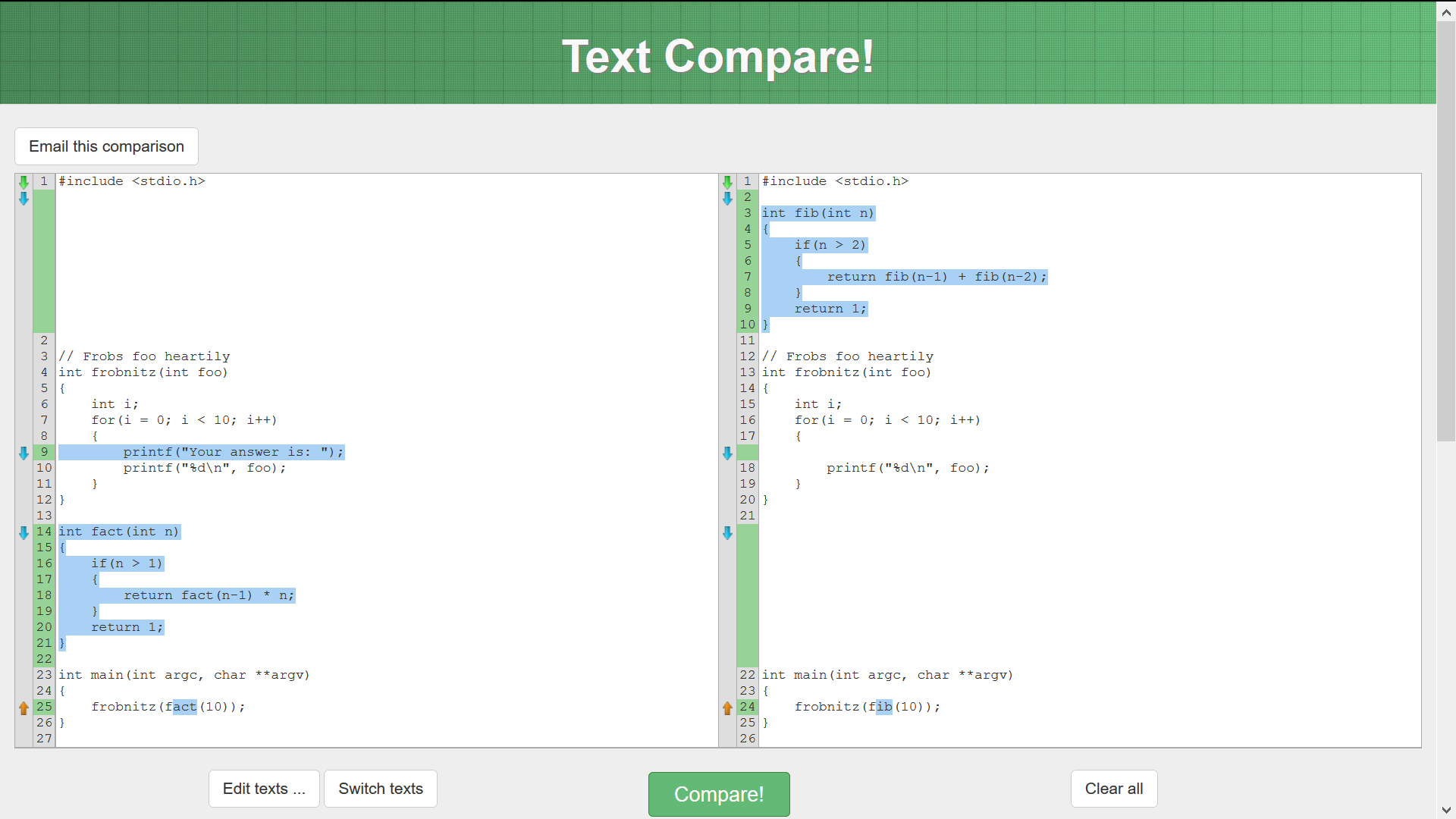 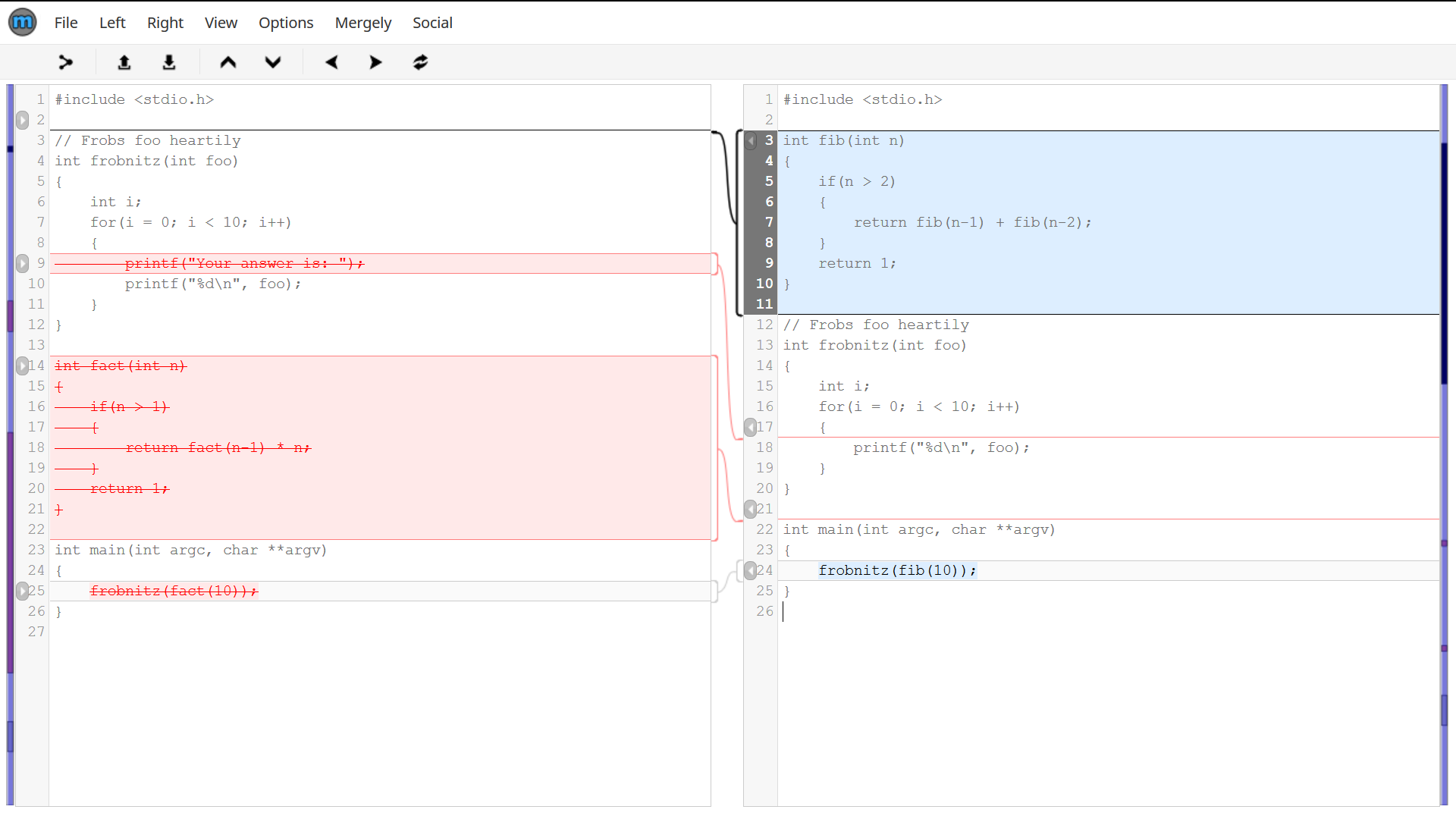 [Speaker Notes: http://www.mergely.com/editor]
Patient Diff (Bram Cohen)
Forsøger at lave læsbar og meningsfuldt ouput – frem for mindst mulig

Anvendes i Bazaar versionskontrolsystemet (bazaar-vcs.org)
[Speaker Notes: http://alfedenzo.livejournal.com/170301.html

An interesting real-world application of LIS is Patience Diff, a diffing algorithm by Bram Cohen (the creator of BitTorrent) which is used in the Bazaar version control system.
https://stackoverflow.com/questions/12458641/applications-of-longest-increasing-subsquence]
Længste voksende delsekvens
30 83 73 80 59 63 41 78 68 82 53 31 22 74 6 36 99 57 43 60
Slet så få tal som muligt fra en liste af tal, så de resterende tal står i voksende orden.
Sætning (Erdos og Szekeres, 1935)
Opsummering
Designe algoritmer
Analysere algoritmer
øvre grænser
asymptotisk analyse
Analysere problemer
nedre grænse 
Invarianter 
Korrekthedsargument
÷